Набор 17.
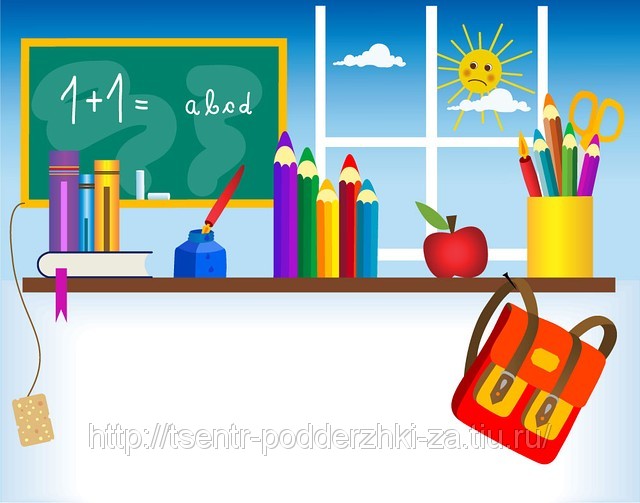 Однажды в студёную зимнюю пору я из лесу вышел.
Пробилась из-под земли вода, и родился родничок.
Мы посадили во дворе ёлочки, липы, клёны и берёзы.
Цветы были незнакомые, похожие на колокольчики.
Прохладная вода хорошо освежила уставших ребят.
Играют волны, ветер свищет, и мачта гнётся и скрипит.
Набор 17.
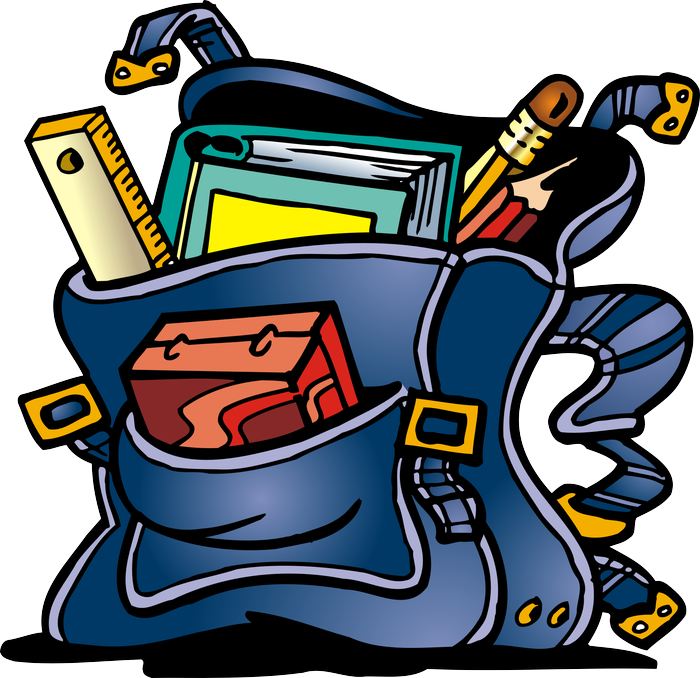 Вода Чёрного моря отличается прозрачностью.
Весной прилетают ласточки, скворцы, жаворонки.
Сосны, магнолии круглый год остаются зелёными.
На Кубани золотая осень, угасает медленно закат.
В порт Темрюк идут грузы из многих городов России.
О плодородии Кубанских чернозёмов ходят легенды.